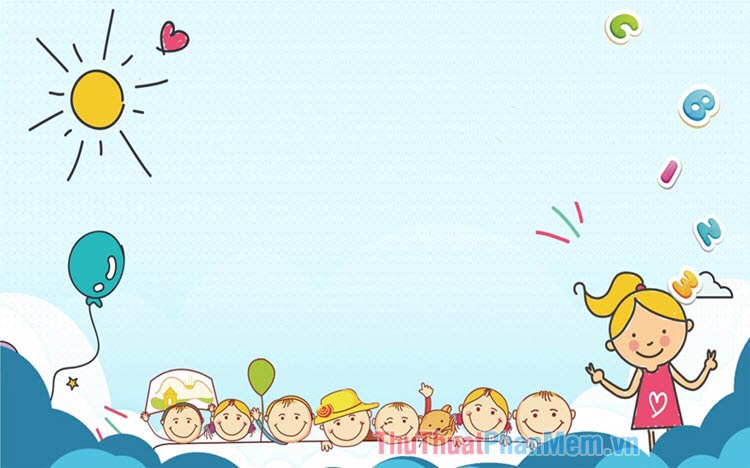 UBND QUẬN LONG BIÊN
TRƯỜNG MẦM NON GIA QUẤT
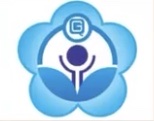 Chủ đề: Hoa và bé
Đề tài: Hoa sen và hoa hồng
Lớp MGB
GV: Nguyễn Thị Thành
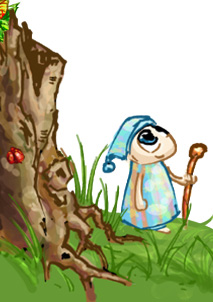 Đố vui
Hoa gì nhung đỏ
Cánh tròn xinh xinh
Gió thổi rung rinh
Hương thơm thơm ngát
Là hoa gì?
h
Hoa hồng
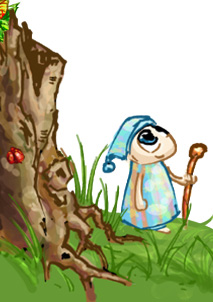 Đố vui
Hoa gì thơm nở giữa mùa hè
Trong đầm thơm mát
 lá xòe che ô?
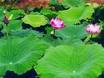 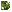 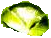 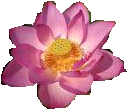 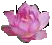 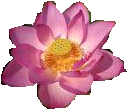 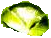 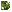 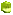 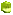 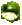 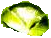 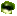 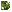 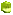 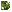 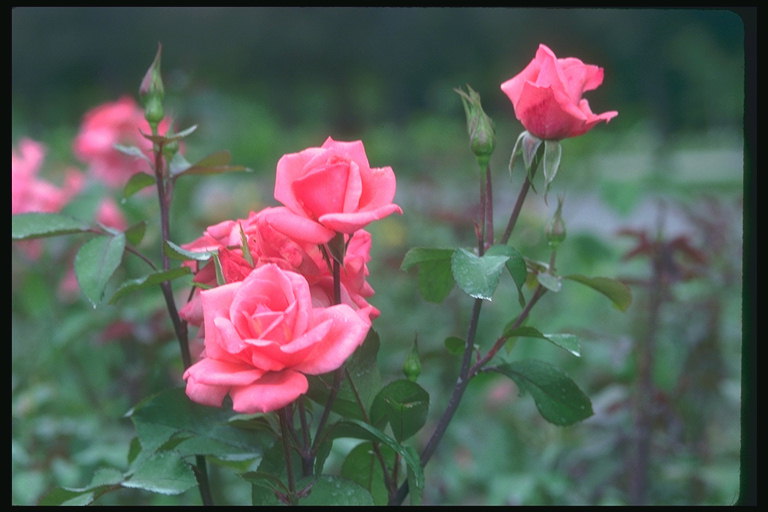 Nụ búp
Nụ nhỏ
Lá
Cánh hoa
Hoa hồng
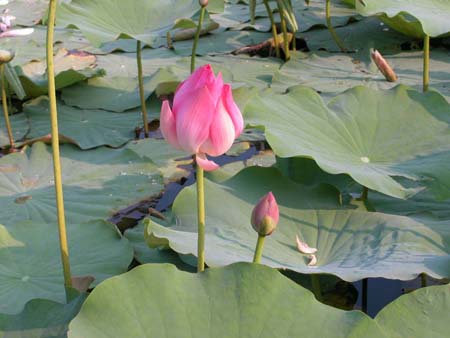 Nụ búp
Cánh hoa
Nụ nhỏ
Lá
Hoa sen
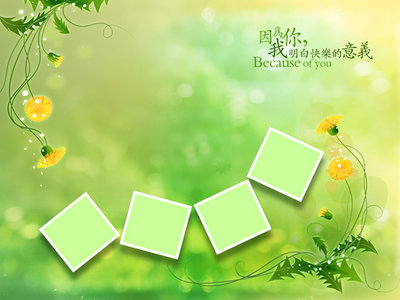 Những cánh hoa xinh